Análisis Comparativo de Desarrollo Económico en base a la experiencia Puertorriqueña
Edoardo Ortiz 
Diego Escalera
Presentación del Tema
Historia y el Desarrollo Económico

¿Qué puede aprender el puertorriqueño?

¿Cómo las fallas de nuestro modelo pueden servir para identificar las fallas de otros modelos antes de que lleguen a la crisis?
Economía de Puerto Rico
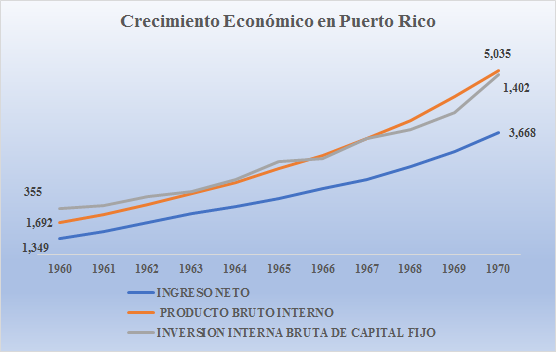 Economías de Estudio
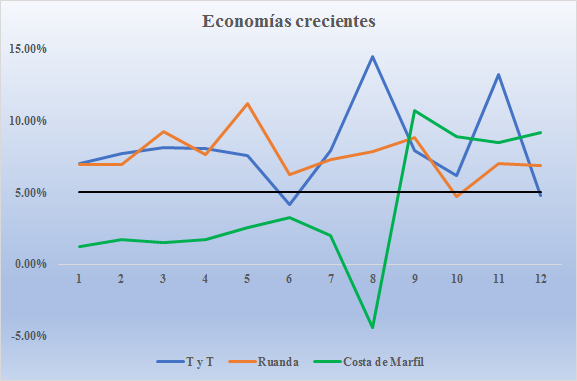 Pregunta de Investigación
¿Cómo se compara el crecimiento de las economías de estudio  al crecimiento en Puerto Rico?
¿Cómo los factores de capital humano, mano de obra barata, industrialización e inversión foránea directa (FDI) entre otros, afectaron el crecimiento económico en Ruanda, Costa de Marfil y Trinidad y Tobago? 
¿Las fallas estructurales asociadas con Puerto Rico como: el descenso de la agricultura, el desequilibrio entre capital nativo y extranjero, la poca creación de empleos y déficits en la balanza comercial, se han manifestado o muestran indicios de manifestarse en Ruanda, Costa de Marfil y Trinidad y Tobago?
Descripción de Datos y Fuente de Informacion
Banco Mundial

Oficinas Estadísticas Nacionales
Datos de índices macroeconómicos 

Series de tiempo.
Método de Análisis
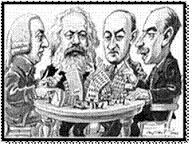 Diferentes Escuelas de  Desarrollo Económico
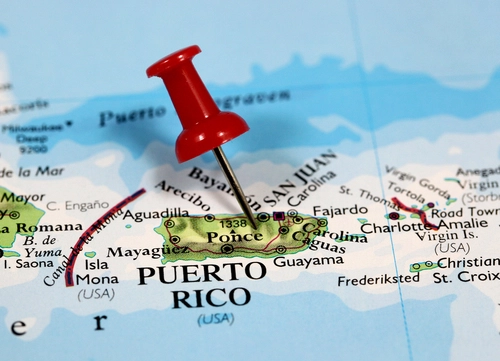 Literatura Puertorriqueña de Desarrollo Económico
Modelos de Desarrollo Económico
Donde:
^ = Tasa de crecimiento real anual
Y = PNB
C= Inversión interna bruta de capital fijo
X = Valor de exportaciones
E = Empleo en el sector privado
T = Turismo (Total de visitantes regulares)
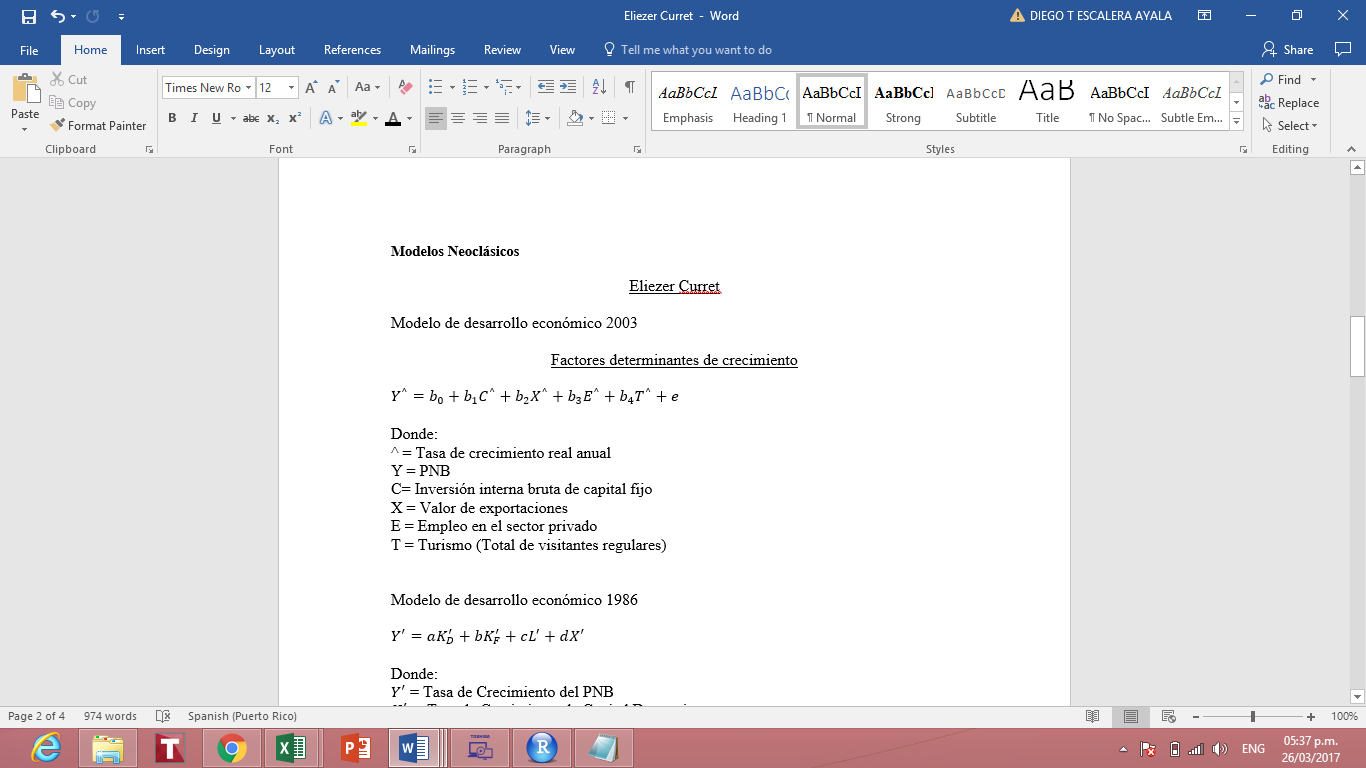 Modelos de Desarrollo Económico
Donde:
       = Tasa de Crecimiento del PNB
       = Tasa de Crecimiento de Capital Doméstico
       = Tasa de Crecimiento de Capital Foráneo
       = Tasa de Crecimiento de la Fuerza Laboral
       = Tasa de Crecimiento de las Exportaciones
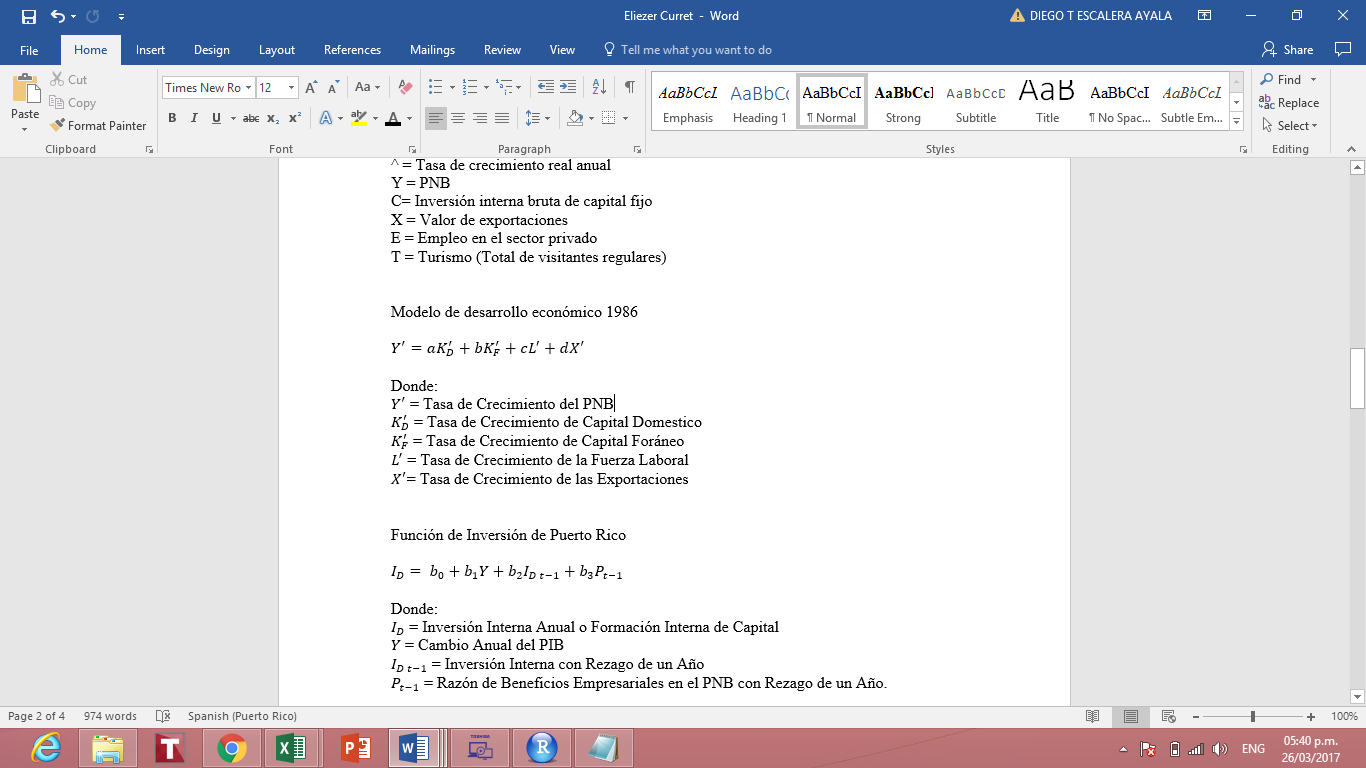 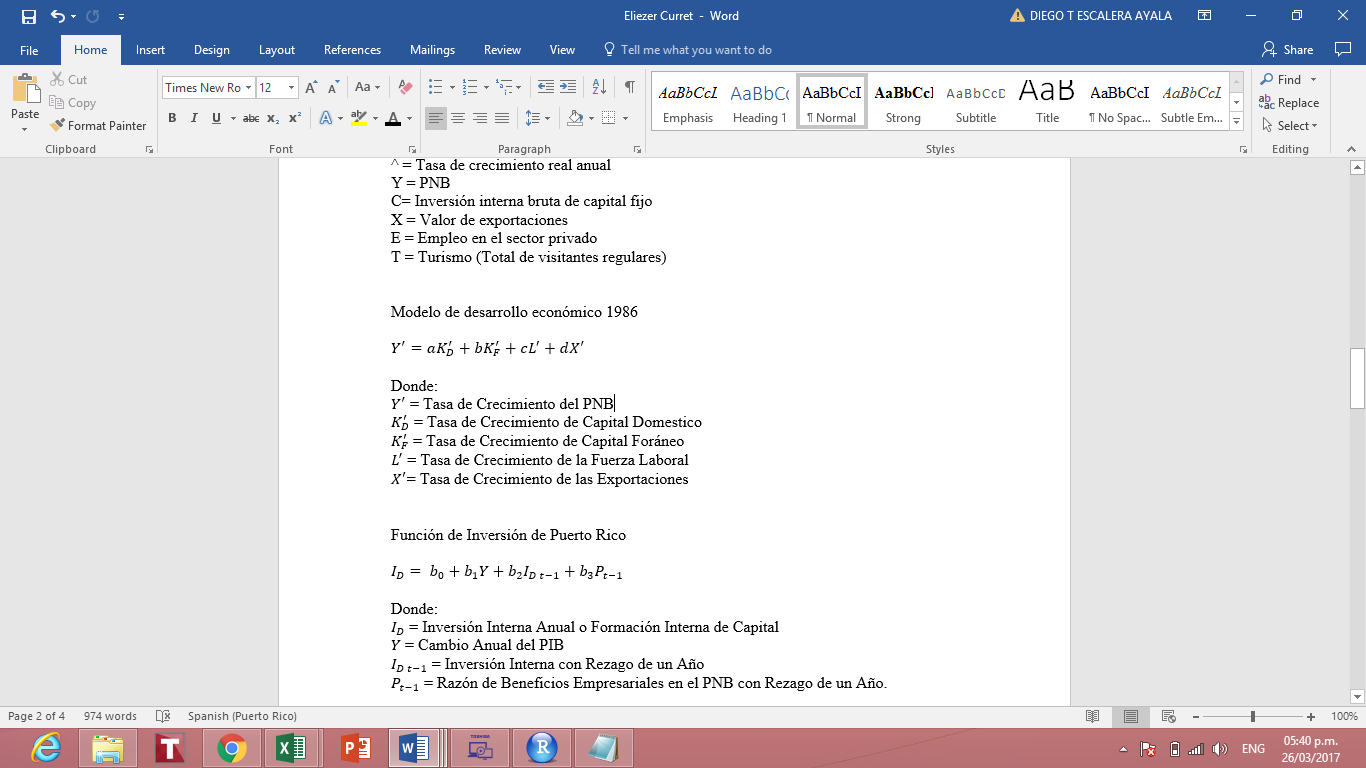 Modelos de Desarrollo Económico
Función de Inversión de Puerto Rico
 
 
Donde:
      = Inversión Interna Anual o Formación Interna de Capital
      = Cambio Anual del PIB
      = Inversión Interna con Rezago de un Año  
      = Razón de Beneficios Empresariales en el PNB con Rezago de un Año.
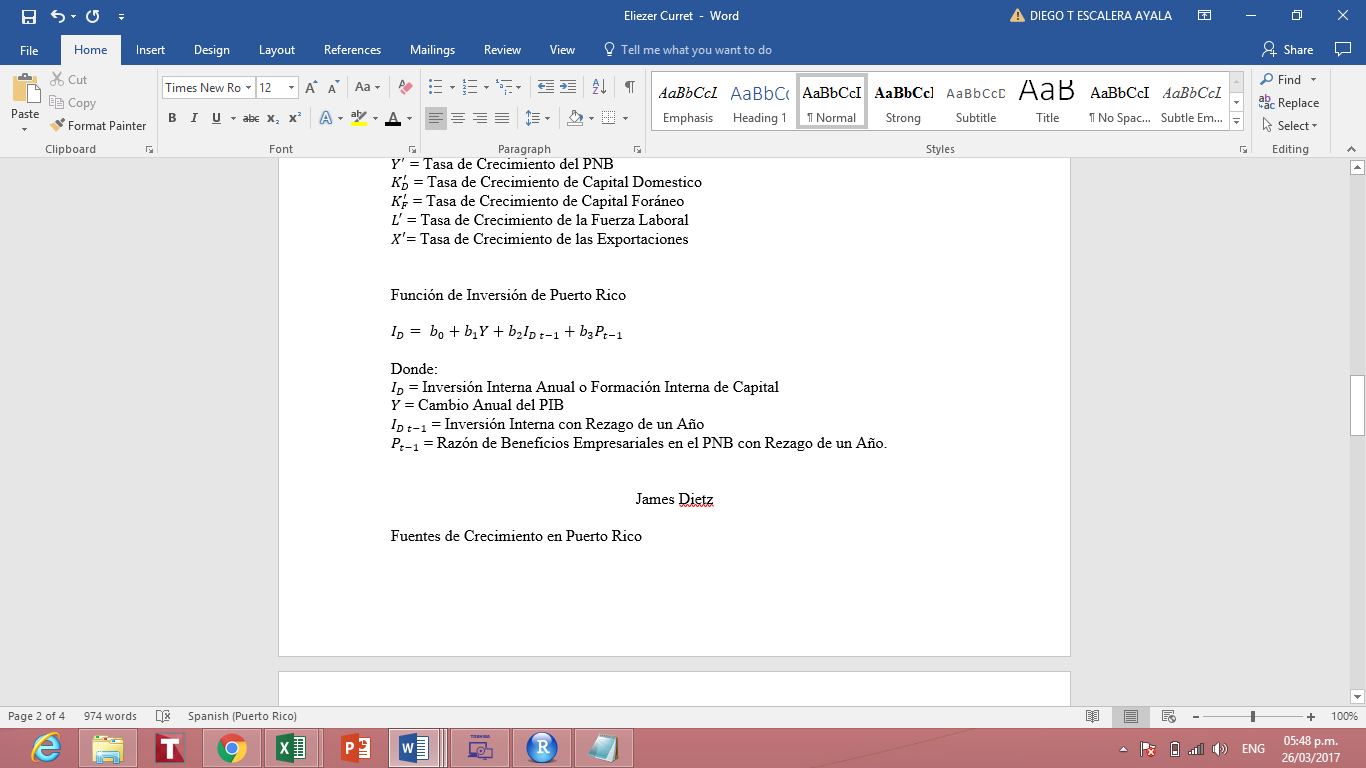 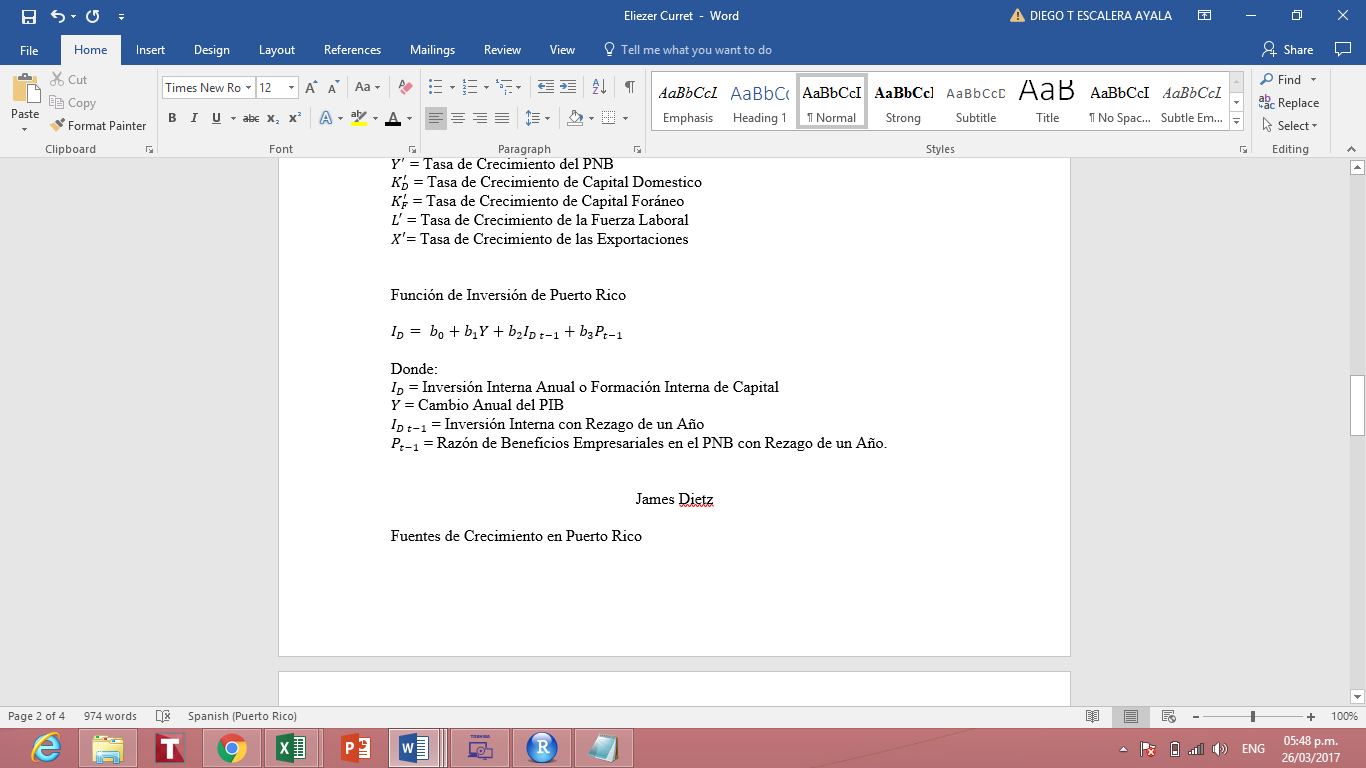 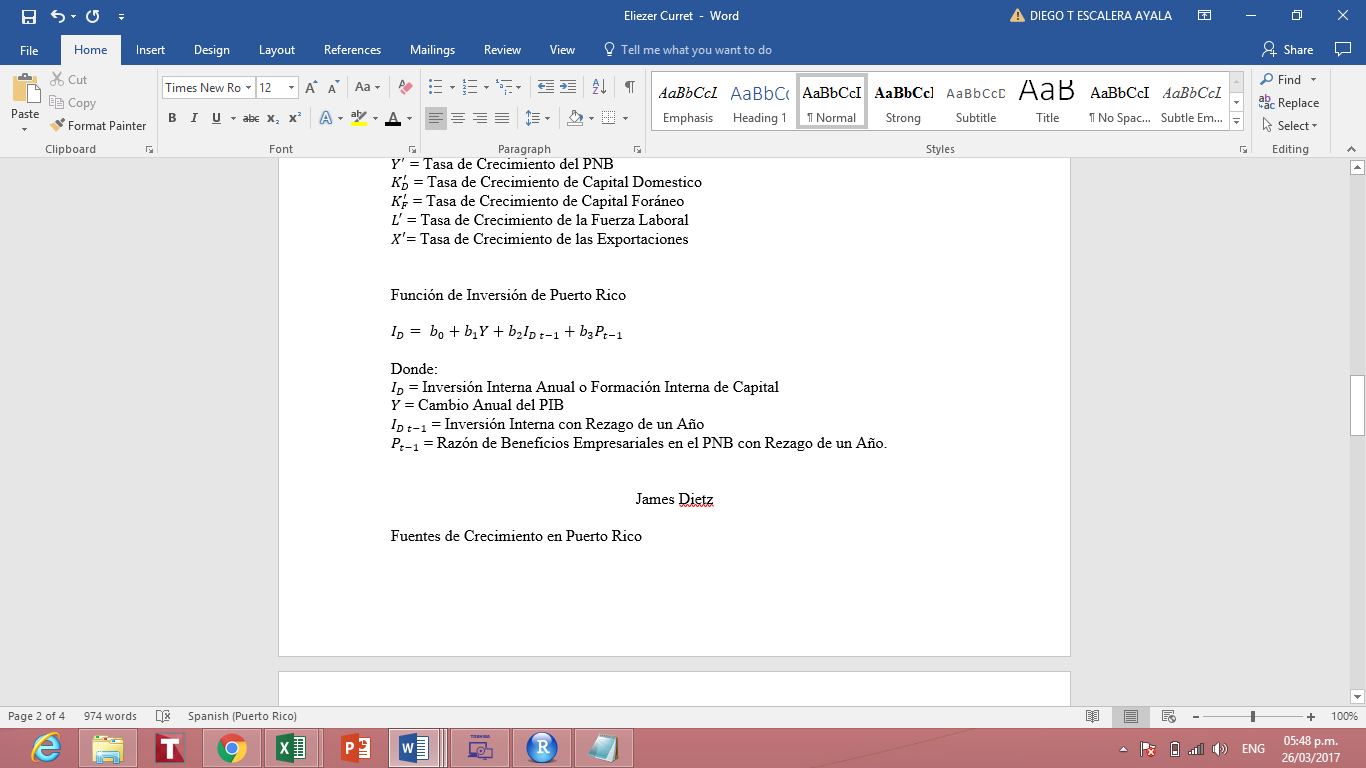 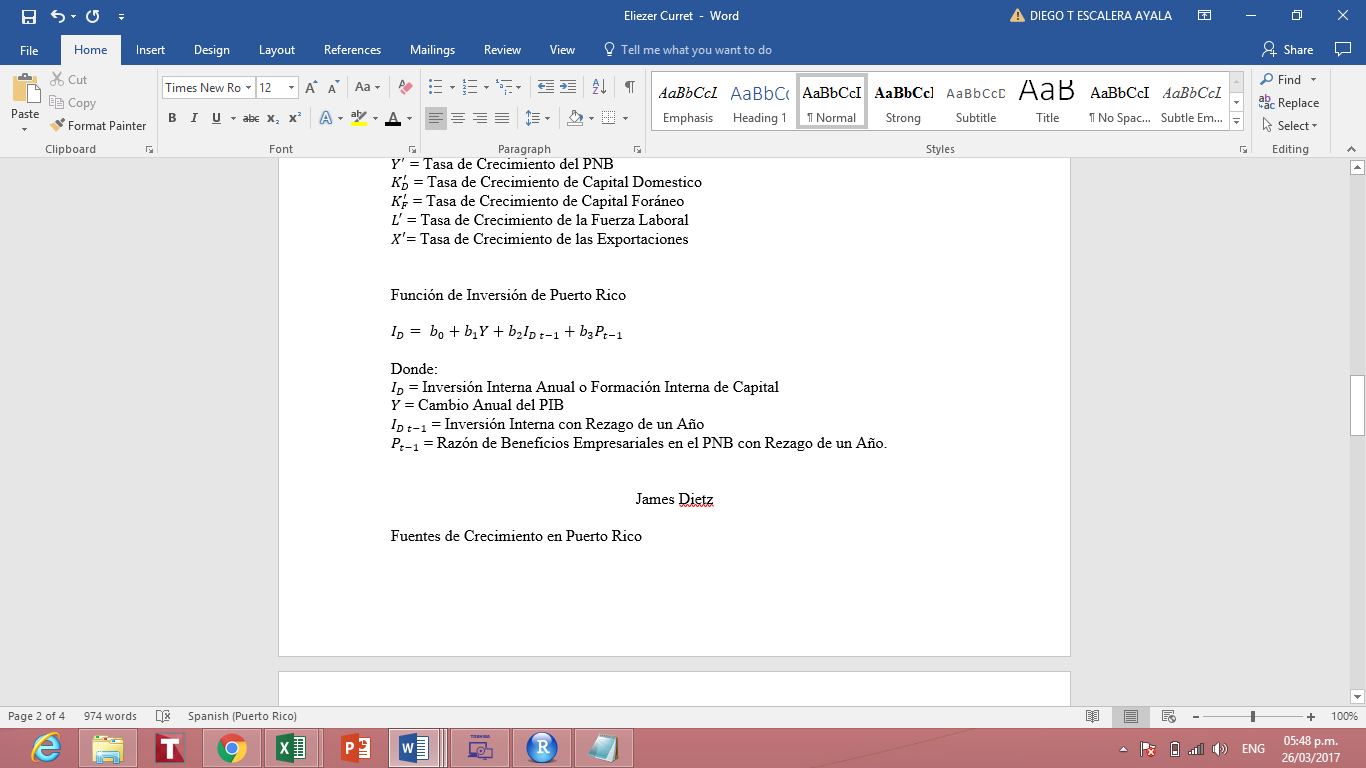 Modelos de Desarrollo Económico
Fuentes de Crecimiento en Puerto Rico:
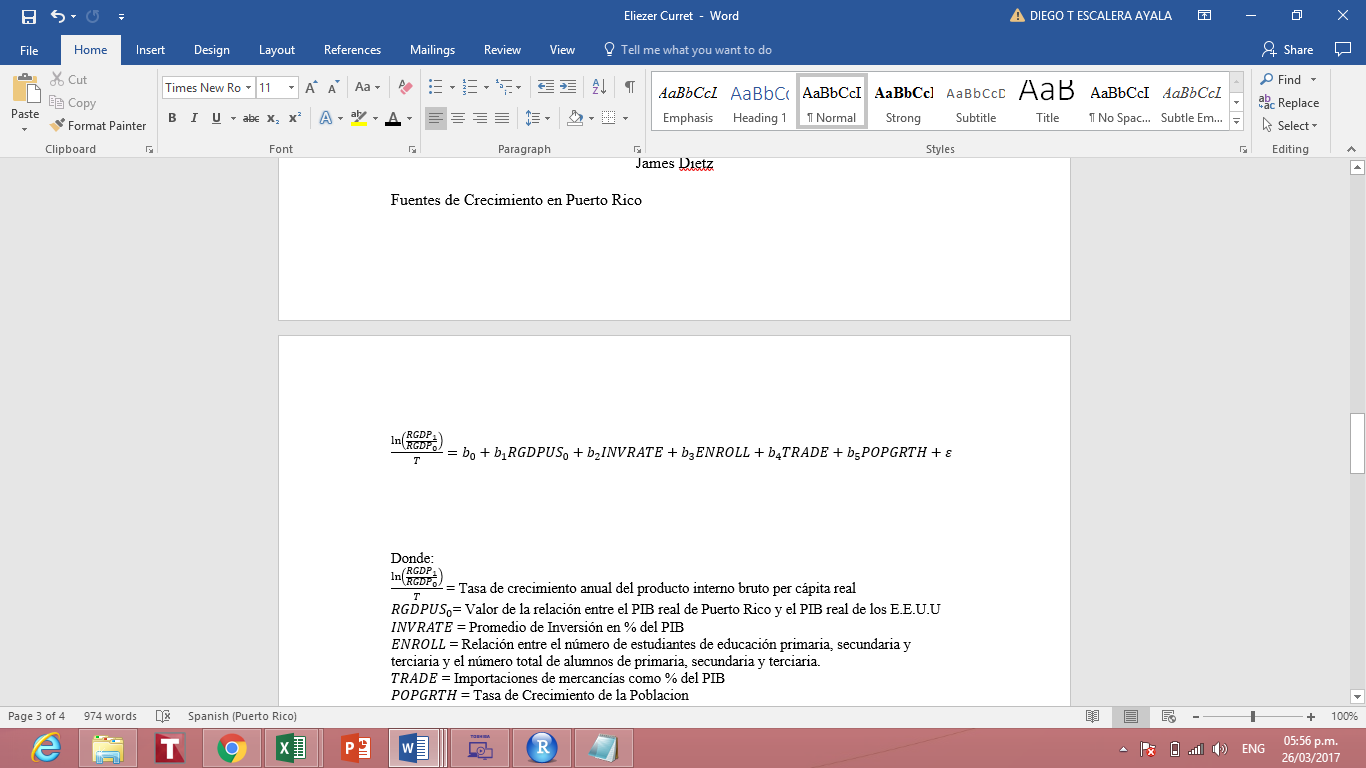 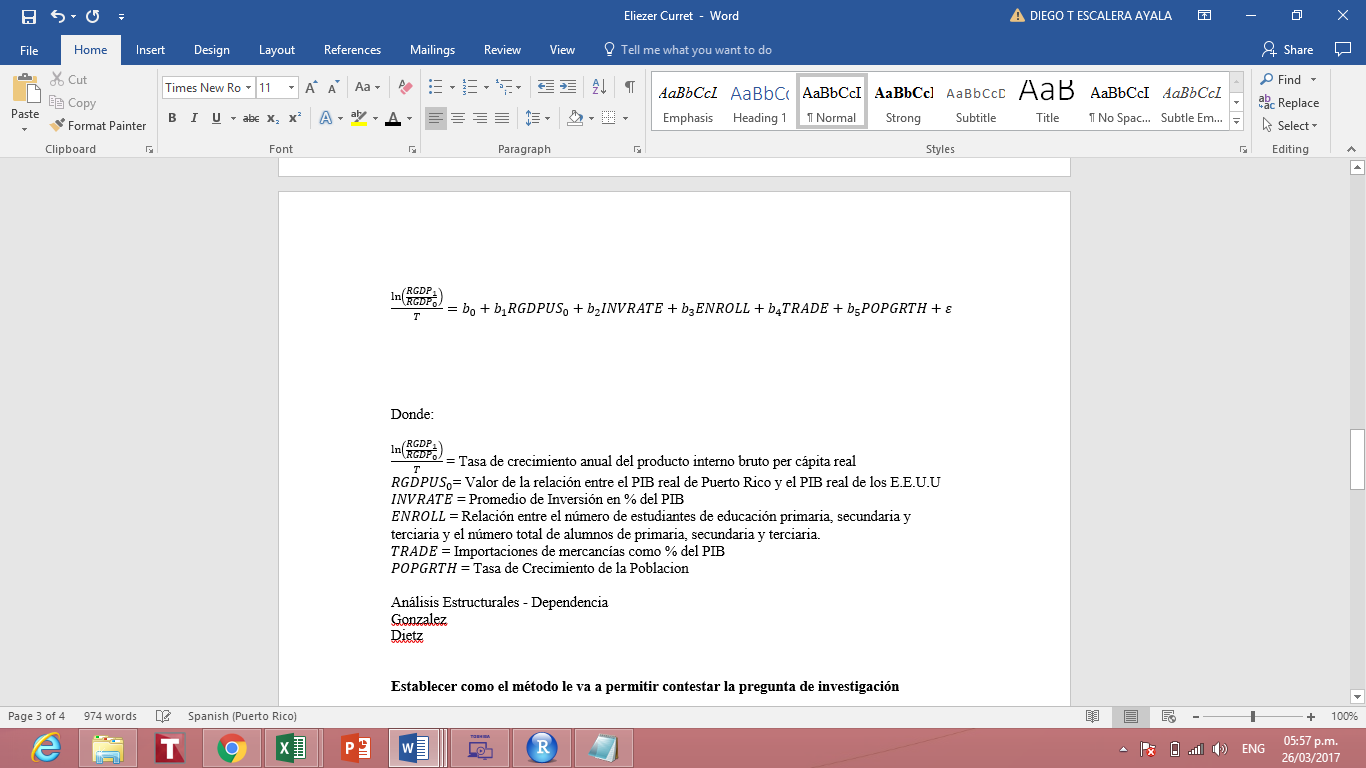 Modelos de Desarrollo Económico
Críticas Estructuralistas
González (1967) 
Cambios en la distribución de la renta real
Composición del ingreso nacional
Capital foráneo vs Capital doméstico y sus efectos
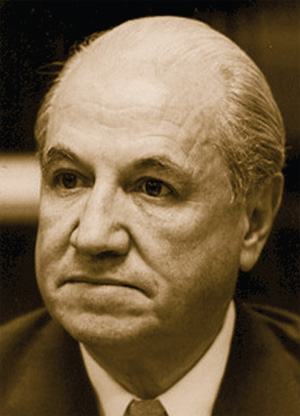 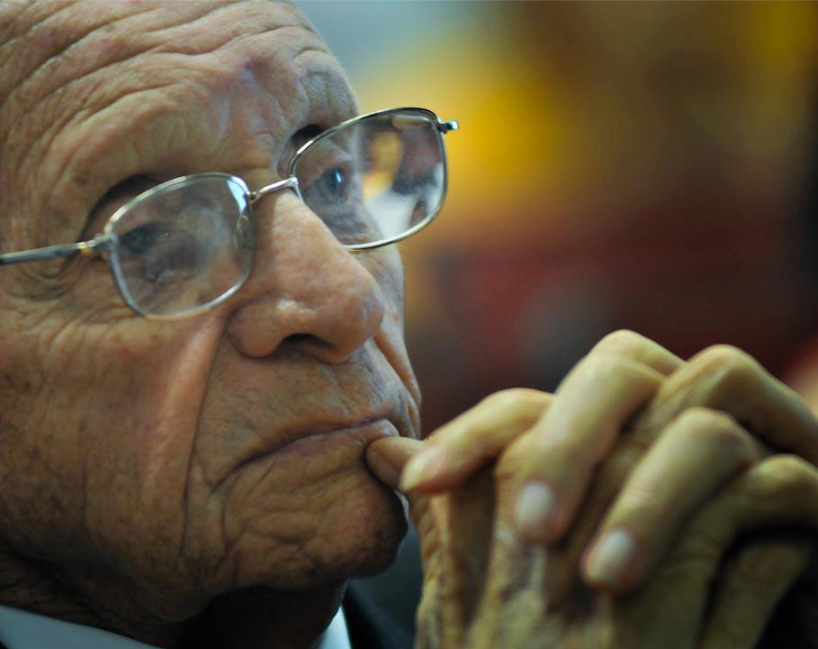 Modelos de Desarrollo Económico
Críticas Dependentistas
Dietz (1989)
Eslabonamientos de empresas hacia atrás y hacia adelante
Inequidad en la distribución de ingresos
Baver (1987)
“The dependency lens not only allows for a special focus on the external economic constraints on capitalist states in the Caribbean as a key determinant of industrialization policies but also an analysis of domestic classes that benefit from a particular industrialization strategy”
Como el Método Contestara las Preguntas?
Modelos de Desarrollo Económico 
Regresión Múltiple
Proyección de Movimientos de Variables
Variables que sean significativas. 
Predecir futuros resultados o probar una hipótesis.
Limitaciones
Recopilación de datos 
Gama amplia de enfoques teóricos que expliquen los diferentes aspectos de crecimiento económico
Naturaleza de la disciplina de desarrollo económico (Development Economics)
Efectos no medibles que conducen al desarrollo económico